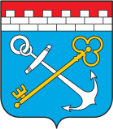 Комитет градостроительной политики Ленинградской области
О результатах деятельности отдела реализации документов территориального планирования Комитета градостроительной политики Ленинградской области за 2019 год
Докладчик: заместитель председателя 
Комитета градостроительной политики 
Ленинградской области
Борисова Елена Анатольевна
Отдел реализации документов территориального планирования :

 принимает  решения о подготовке документации по планировке территории; 
 осуществляет  проверку и утверждает документацию по планировке территории;
- принимает решения о предоставлении разрешений на отклонение от предельных параметров разрешенного строительства, реконструкции объектов капитального строительства;
- принимает решения о предоставлении разрешений на условно разрешенный вид использования земельных участков;
- предоставляет информацию о соответствии (несоответствии) испрашиваемого целевого назначения земель или земельных участков утвержденным в установленном порядке документам территориального планирования и документации по планировке территории при переводе земель сельскохозяйственного назначения или земельных участков в составе таких земель из одной категории в другую;
- согласовывает условия использования водных объектов
Законодательство по документации по планировке территории для размещения объектов,  указанных в частях 4, 4.1, 5, 5.1 и 5.2 статьи 45 Градостроительного кодекса Российской Федерации
Законодательство по документации по планировке территории для размещения объектов регионального значения, в том числе в случаях, предусмотренных частью 3.1 статьи 45 ГрК РФ
За 2019 год рассмотрено:
423 обращения о принятии решений о подготовке документации по планировке территории, из них  принято решений – 134; 
349 проектов планировки территории и проектов межевания территории, из них  утверждено – 45;
подготовлено 17 заключений по документации по планировке территории для рассмотрения на Градостроительном совете Ленинградской области;
98 обращений о предоставлении разрешений на отклонение от предельных параметров разрешенного строительства, реконструкции объектов капитального строительства, из них предоставлено – 34;
За 2019 год рассмотрено:
142 обращения о предоставлении разрешений на условно разрешенный вид использования земельных участков, из них предоставлено – 48;
133 обращения о соответствии (несоответствии) испрашиваемого целевого назначения земельных участков для переводе земельных участков из одной категории в другую;
выдано 18 согласований условий использования водного объекта
Основные нарушения и проблемы при рассмотрении документации по планировке территорий
отсутствие инженерных изысканий;
 состав и содержание не соответствуют Градостроительном кодексу РФ, ПП РФ № 564;
отсутствие согласований;
несоответствие документам территориального планирования, ПЗЗ, РНГП ЛО, МНГП;
не проработано положение об очередности планируемого развития территории;
несоответствие проектных решений требованиям нормативов градостроительного проектирования, строительным нормам и правилам, техническим регламентам
Основные нарушения и проблемы при рассмотрении обращений о предоставлении разрешений на отклонения от предельных параметров, реконструкции объектов капитального строительства
отсутствие обоснование необходимости отклонения;
 направление документов на получение разрешения на отклонения от предельных параметров, реконструкции объектов капитального строительства после строительства объектов
Планы отдела реализации документов территориального планирования на 2020 год
Межведомственное взаимодействие с Росреестром исключительно в электронном виде;
Рассмотрение  документации по планировке территории исключительно в электронном виде;
Повышение качества документации по планировке территории в целях обеспечения благоприятных условий жизнедеятельности населения и устойчивого развития территорий
СПАСИБО ЗА ВНИМАНИЕ!